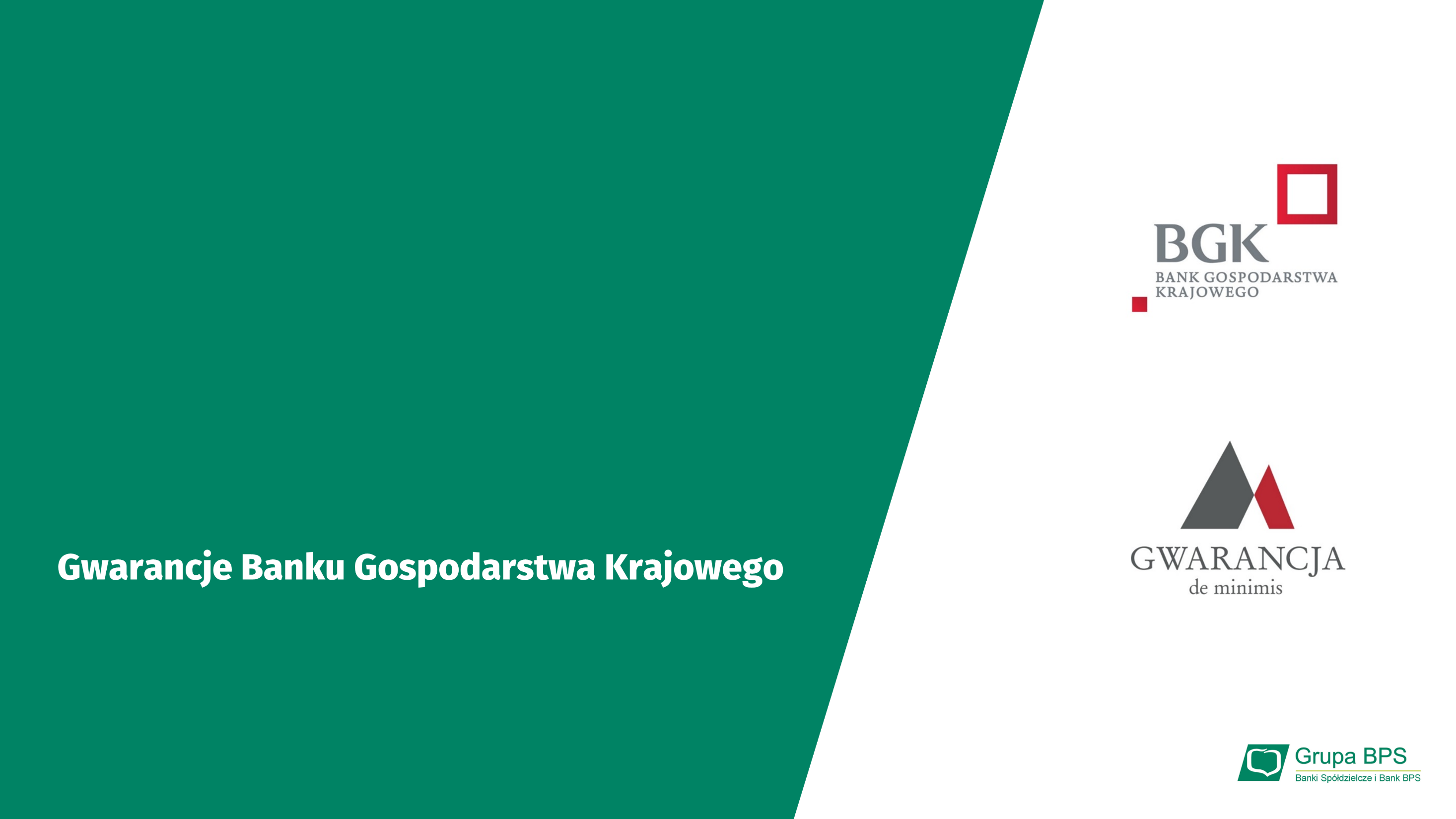 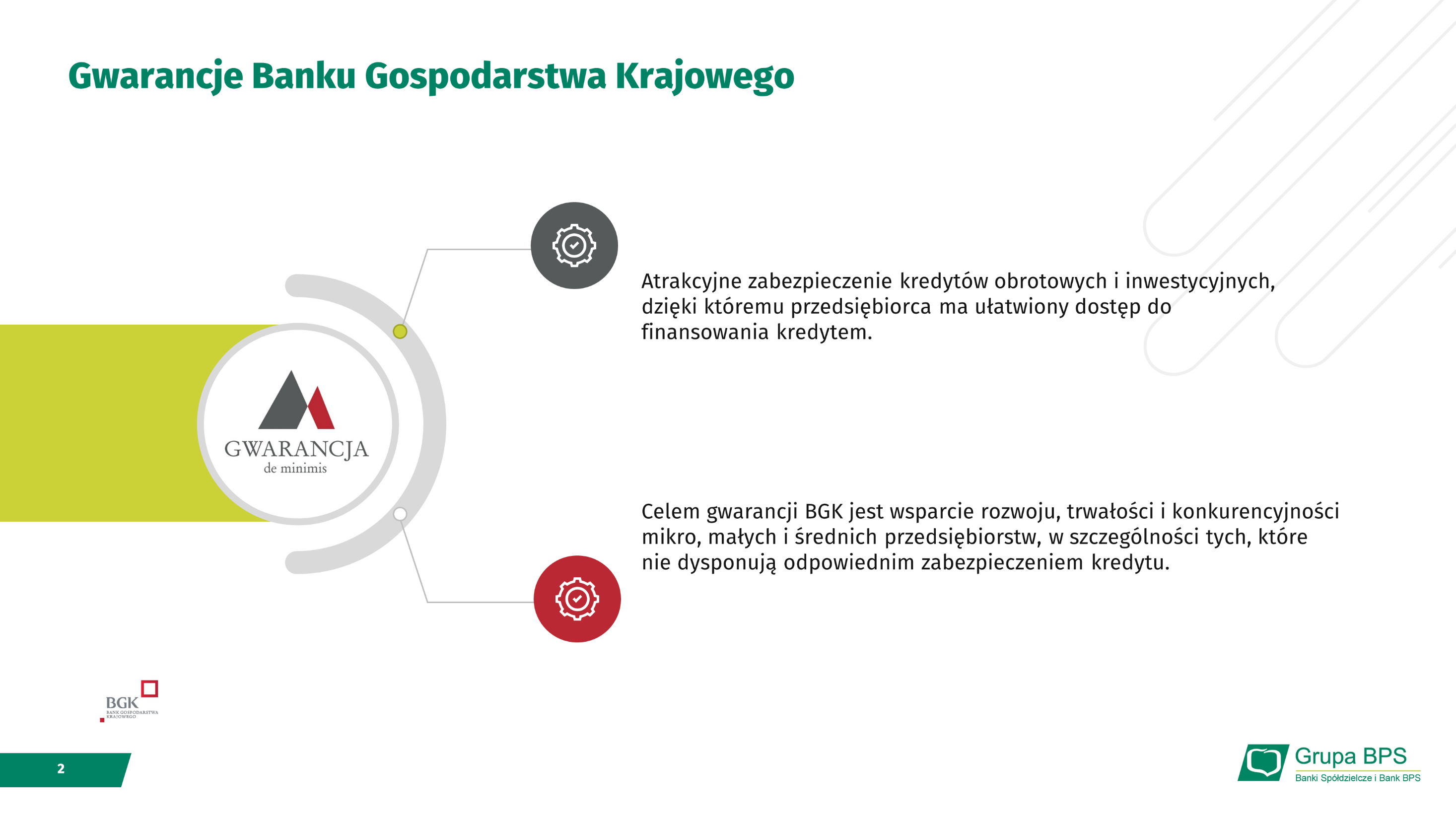 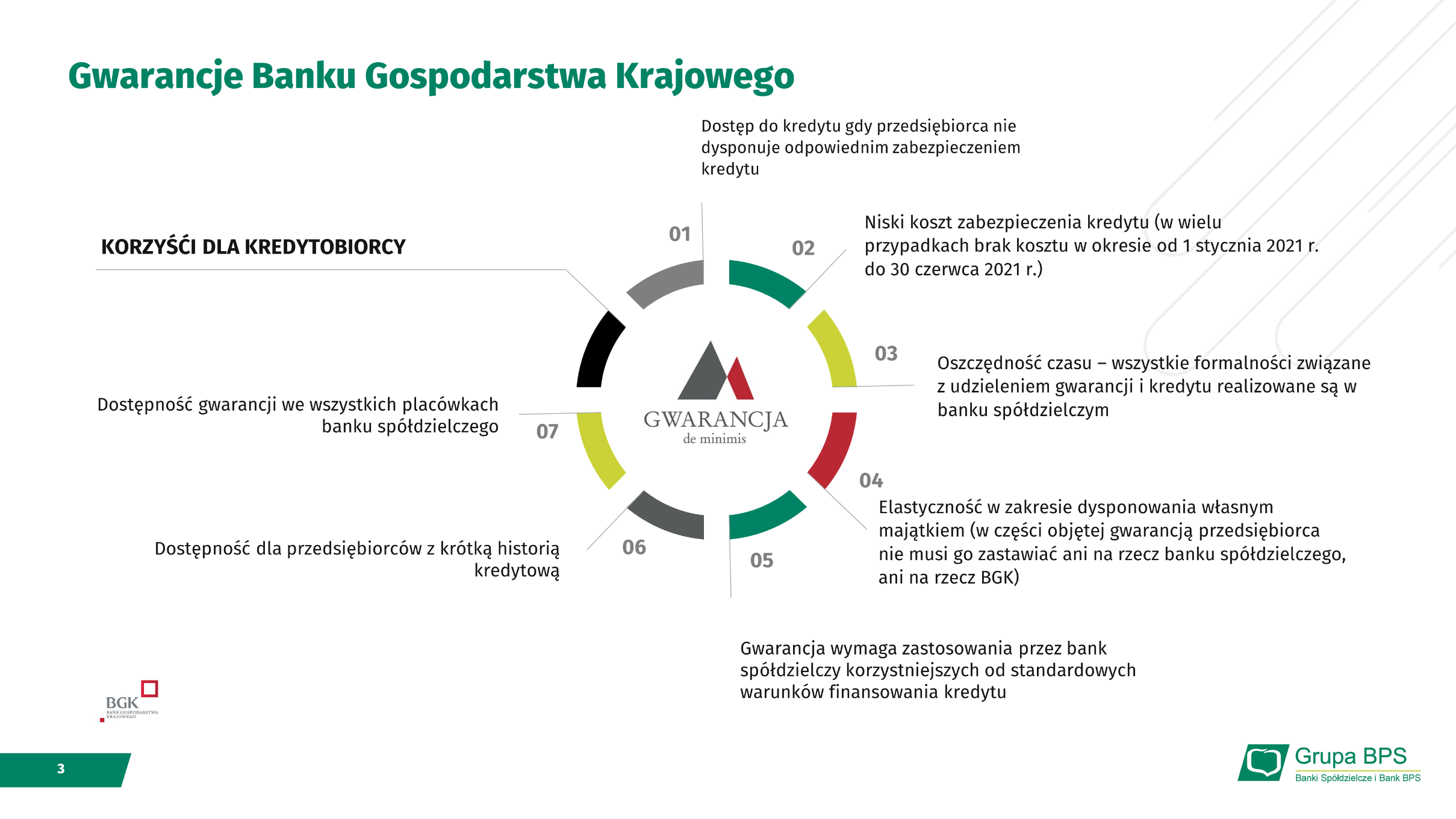 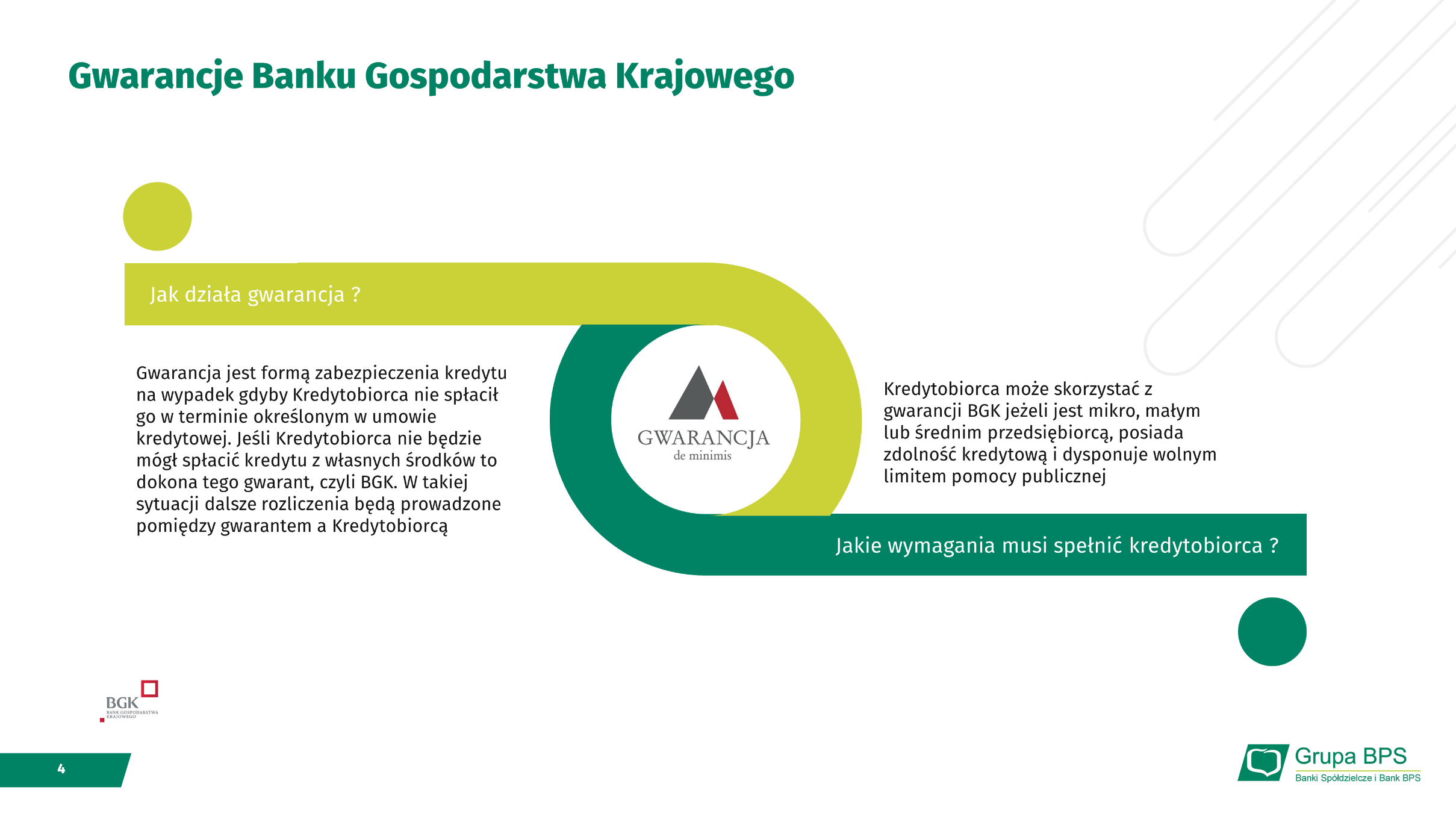 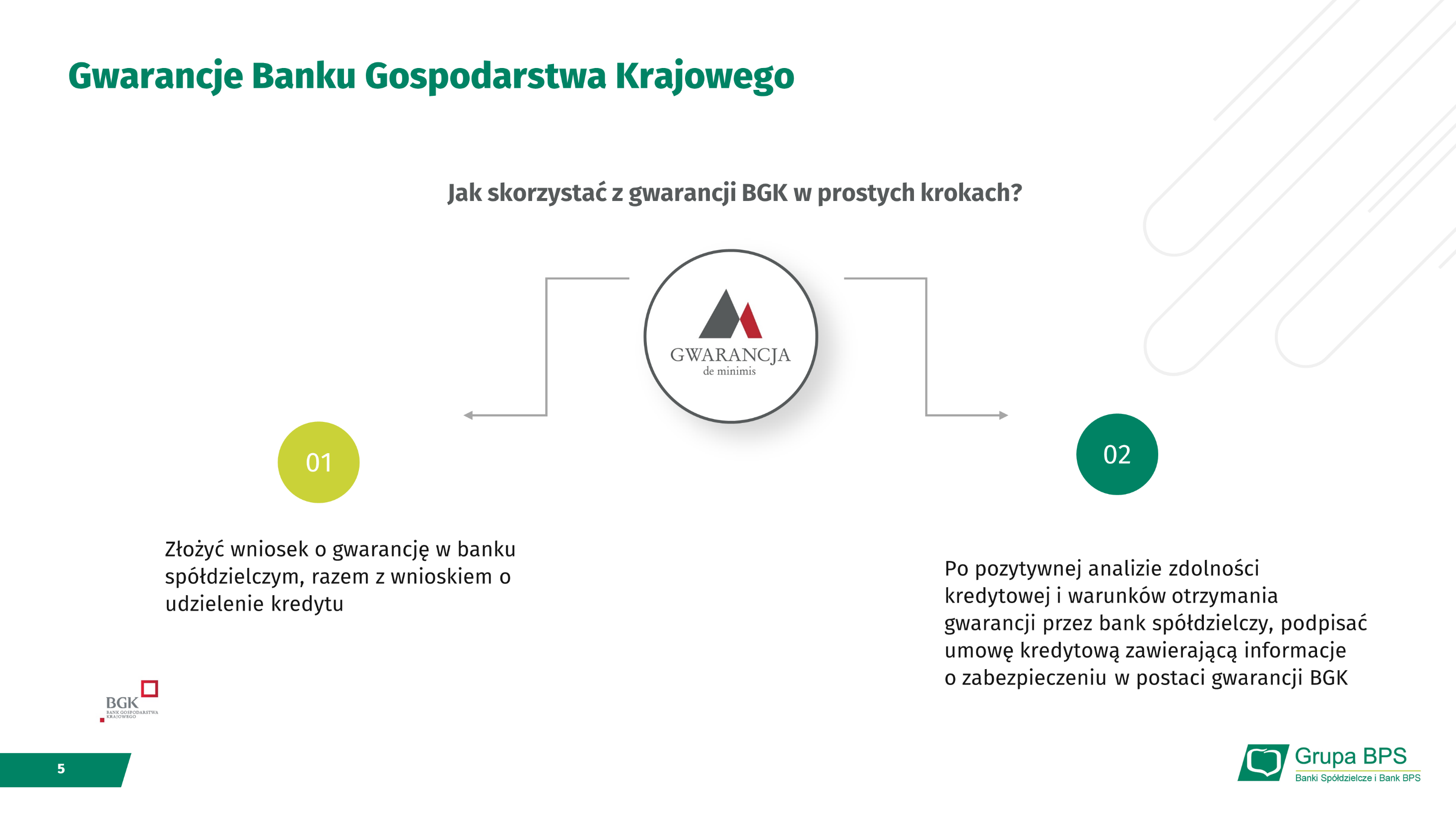 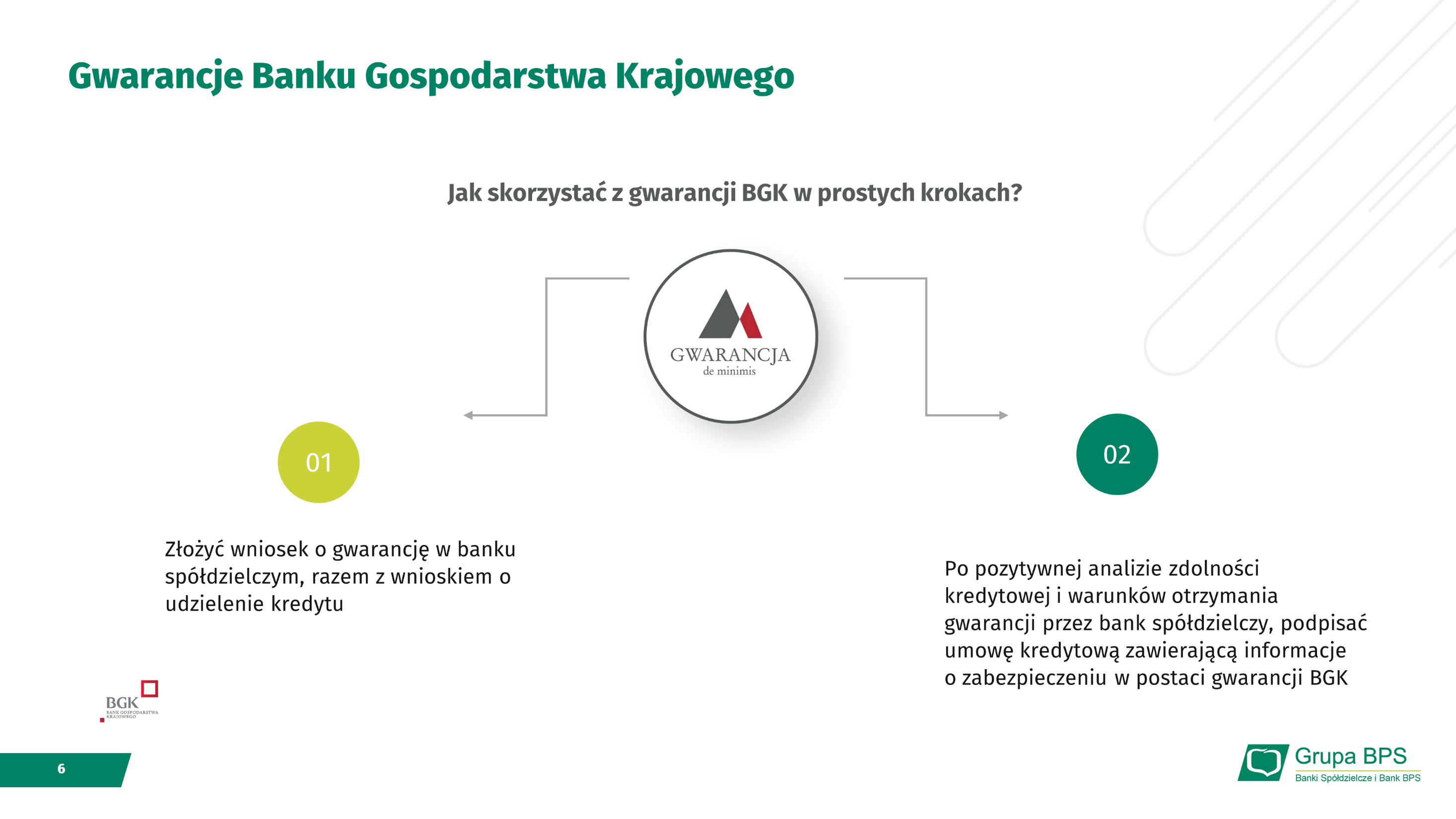 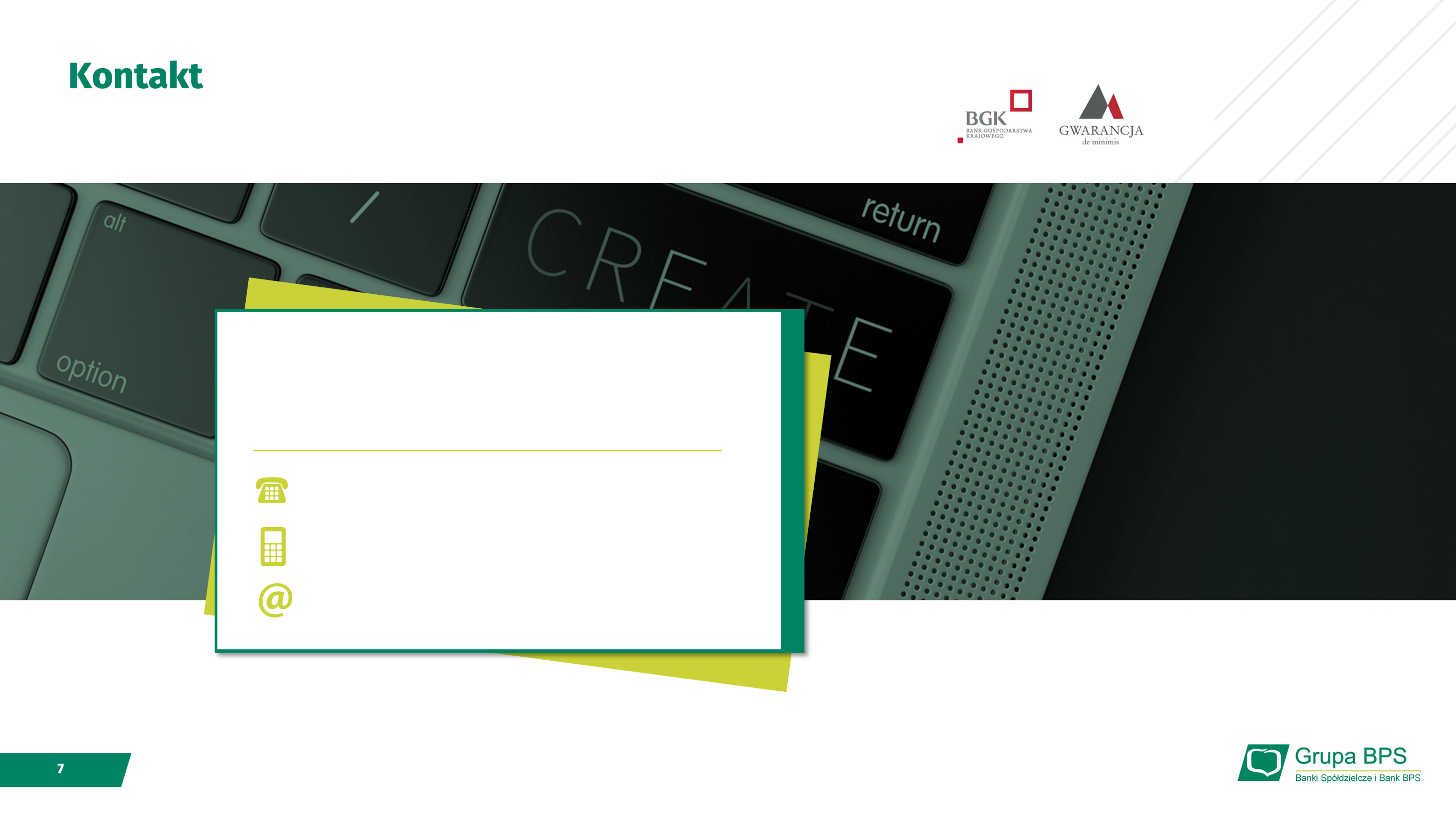 Jan Kowalski
Bank Spółdzielczy w XXXXXXXXXXXXX
XX XXX XXX XXX
XXX XXX XXX
XXX.XXX@bankspoldzielczy.pl